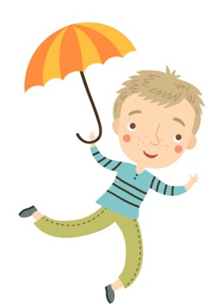 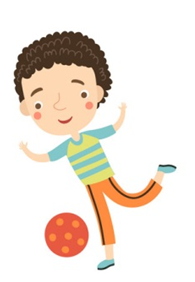 BÀI 3
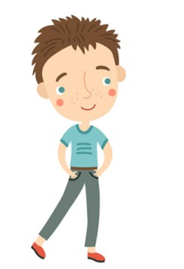 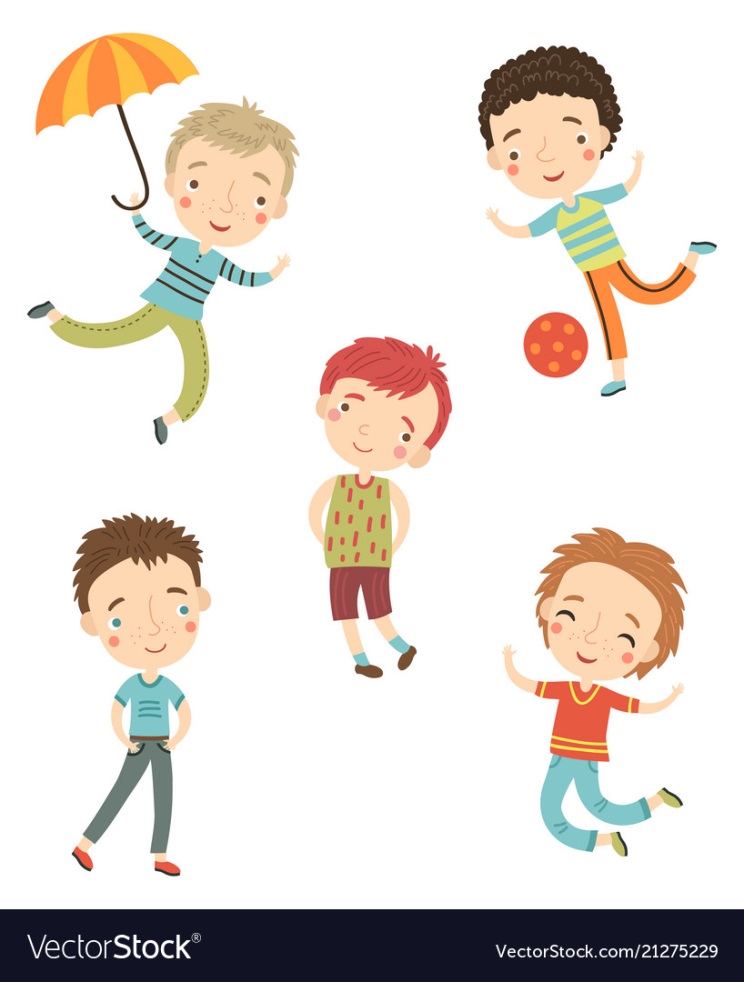 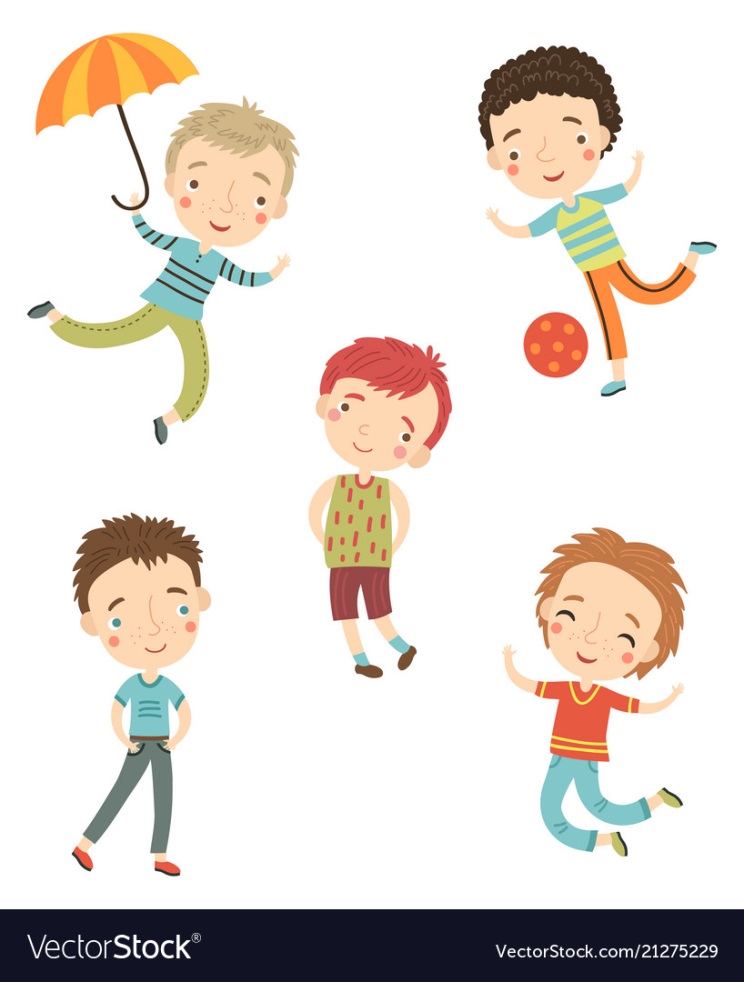 Đọc
1
Gửi lời chào lớp Một
Lớp Một ơi! Lớp Một!Đón em vào năm trước,Nay giờ phút chia tay,Gửi lời chào tiến bước!

Chào bảng đen cửa sổ,Chào chỗ ngồi thân quen.Tất cả! Chào ở lạiĐón các bạn nhỏ lên.
Chào cô giáo kính mến,Cô sẽ xa chúng em…– Làm theo lời cô dạy,Cô sẽ luôn ở bên.

Lớp Một ơi! Lớp Một!Đón em vào năm trước,Nay giờ phút chia tay,Gửi lời chào tiến bước!
(Ngọc Hà)
(3)
(1)
(4)
(2)
Đọc
1
Gửi lời chào lớp Một
Lớp Một ơi! Lớp Một!Đón em vào năm trước,
Đọc
1
Gửi lời chào lớp Một
Lớp Một ơi! Lớp Một!Đón em vào năm trước,Nay giờ phút chia tay,Gửi lời chào tiến bước!
Đọc
1
Gửi lời chào lớp Một
Lớp Một ơi! Lớp Một!Đón em vào năm trước,Nay giờ phút chia tay,Gửi lời chào tiến bước!

Chào bảng đen cửa sổ,Chào chỗ ngồi thân quen.
Đọc
1
Gửi lời chào lớp Một
Lớp Một ơi! Lớp Một!Đón em vào năm trước,Nay giờ phút chia tay,Gửi lời chào tiến bước!

Chào bảng đen cửa sổ,Chào chỗ ngồi thân quen.Tất cả! Chào ở lạiĐón các bạn nhỏ lên.
Đọc
1
Gửi lời chào lớp Một
Lớp Một ơi! Lớp Một!Đón em vào năm trước,Nay giờ phút chia tay,Gửi lời chào tiến bước!

Chào bảng đen cửa sổ,Chào chỗ ngồi thân quen.Tất cả! Chào ở lạiĐón các bạn nhỏ lên.
Chào cô giáo kính mến,Cô sẽ xa chúng em…
Đọc
1
Gửi lời chào lớp Một
Lớp Một ơi! Lớp Một!Đón em vào năm trước,Nay giờ phút chia tay,Gửi lời chào tiến bước!

Chào bảng đen cửa sổ,Chào chỗ ngồi thân quen.Tất cả! Chào ở lạiĐón các bạn nhỏ lên.
Chào cô giáo kính mến,Cô sẽ xa chúng em…– Làm theo lời cô dạy,Cô sẽ luôn ở bên.
Đọc
1
Gửi lời chào lớp Một
Lớp Một ơi! Lớp Một!Đón em vào năm trước,Nay giờ phút chia tay,Gửi lời chào tiến bước!

Chào bảng đen cửa sổ,Chào chỗ ngồi thân quen.Tất cả! Chào ở lạiĐón các bạn nhỏ lên.
Chào cô giáo kính mến,Cô sẽ xa chúng em…– Làm theo lời cô dạy,Cô sẽ luôn ở bên.

Lớp Một ơi! Lớp Một!Đón em vào năm trước,
Đọc
1
Gửi lời chào lớp Một
Lớp Một ơi! Lớp Một!Đón em vào năm trước,Nay giờ phút chia tay,Gửi lời chào tiến bước!

Chào bảng đen cửa sổ,Chào chỗ ngồi thân quen.Tất cả! Chào ở lạiĐón các bạn nhỏ lên.
Chào cô giáo kính mến,Cô sẽ xa chúng em…– Làm theo lời cô dạy,Cô sẽ luôn ở bên.

Lớp Một ơi! Lớp Một!Đón em vào năm trước,Nay giờ phút chia tay,Gửi lời chào tiến bước!
Đọc
1
Gửi lời chào lớp Một
Lớp Một ơi! Lớp Một!Đón em vào năm trước,Nay giờ phút chia tay,Gửi lời chào tiến bước!

Chào bảng đen cửa sổ,Chào chỗ ngồi thân quen.Tất cả! Chào ở lạiĐón các bạn nhỏ lên.
Chào cô giáo kính mến,Cô sẽ xa chúng em…– Làm theo lời cô dạy,Cô sẽ luôn ở bên.

Lớp Một ơi! Lớp Một!Đón em vào năm trước,Nay giờ phút chia tay,Gửi lời chào tiến bước!
(Ngọc Hà)
(K1)
(K3)
(K4)
(K2)
Đọc
1
Gửi lời chào lớp Một
Lớp Một ơi! Lớp Một!Đón em vào năm trước,Nay giờ phút chia tay,Gửi lời chào tiến bước!
(K1)
Đọc
1
Gửi lời chào lớp Một
Lớp Một ơi! Lớp Một!Đón em vào năm trước,Nay giờ phút chia tay,Gửi lời chào tiến bước!

Chào bảng đen cửa sổ,Chào chỗ ngồi thân quen.Tất cả! Chào ở lạiĐón các bạn nhỏ lên.
(K1)
(K2)
Đọc
1
Gửi lời chào lớp Một
Lớp Một ơi! Lớp Một!Đón em vào năm trước,Nay giờ phút chia tay,Gửi lời chào tiến bước!

Chào bảng đen cửa sổ,Chào chỗ ngồi thân quen.Tất cả! Chào ở lạiĐón các bạn nhỏ lên.
Chào cô giáo kính mến,Cô sẽ xa chúng em…– Làm theo lời cô dạy,Cô sẽ luôn ở bên.
(K1)
(K3)
(K2)
Đọc
1
Gửi lời chào lớp Một
Lớp Một ơi! Lớp Một!Đón em vào năm trước,Nay giờ phút chia tay,Gửi lời chào tiến bước!

Chào bảng đen cửa sổ,Chào chỗ ngồi thân quen.Tất cả! Chào ở lạiĐón các bạn nhỏ lên.
Chào cô giáo kính mến,Cô sẽ xa chúng em…– Làm theo lời cô dạy,Cô sẽ luôn ở bên.

Lớp Một ơi! Lớp Một!Đón em vào năm trước,Nay giờ phút chia tay,Gửi lời chào tiến bước!
(Ngọc Hà)
(K1)
(K3)
(K4)
(K2)
Đọc
1
Gửi lời chào lớp Một
Lớp Một ơi! Lớp Một!Đón em vào năm trước,Nay giờ phút chia tay,Gửi lời chào tiến bước!

Chào bảng đen cửa sổ,Chào chỗ ngồi thân quen.Tất cả! Chào ở lạiĐón các bạn nhỏ lên.
Chào cô giáo kính mến,Cô sẽ xa chúng em…– Làm theo lời cô dạy,Cô sẽ luôn ở bên.

Lớp Một ơi! Lớp Một!Đón em vào năm trước,Nay giờ phút chia tay,Gửi lời chào tiến bước!
(Ngọc Hà)
2. Trả lời câu hỏi
a) Lời chào trong bài thơ là lời của ai?
- Lời chào trong bài thơ này là của các bạn học sinh vừa học xong lớp 1.
2. Trả lời câu hỏi
b) Lời chào gửi đến ai và đến những đồ vật nào ở lớp?
- Lời chào gửi đến lớp 1, trong đó có cô giáo và một số sự vật quen thuộc như bảng đen, cửa sổ, chỗ ngồi.
2. Trả lời câu hỏi
c) Theo em, muốn được cô giáo “luôn ở bên”, bạn nhỏ cần làm gì?
- Muốn được cô giáo “luôn ở bên”, bạn nhỏ cần làm theo lời cô dạy.
2. Trả lời câu hỏi
d) Em thích khổ thơ nào nhất? Vì sao?
3. Học thuộc lòng bài thơ (giao về nhà)
4. Nói cảm nghĩ của em về cô giáo/ thầy giáo và các bạn trong năm học vừa qua
* Gợi ý: 
- Em nghĩ gì về bạn bè và thầy cô giáo? 
- Trong năm học vừa qua , em có điều gì đáng nhớ về một người bạn và về thầy cô giáo? 
- Chia tay lớp 1 , chuẩn bị lên lớp 2 , em vui hay buồn? 
- Em có điều gì muốn nói?
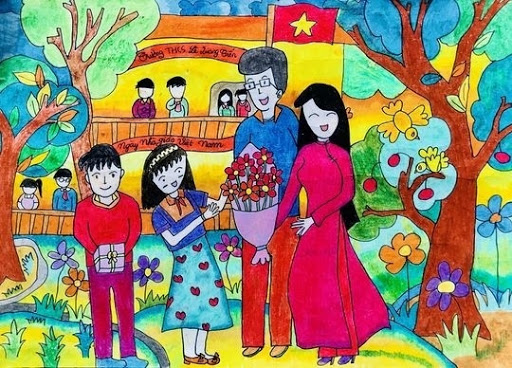 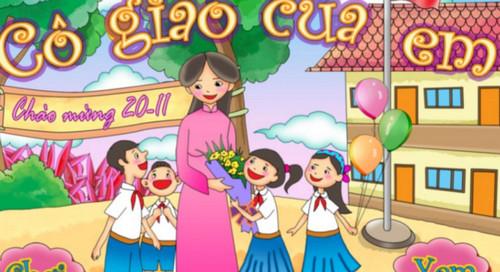 Củng cố